Threats, Impacts, and Citizen Action on Lac Courte OreillesJim Coors, COLA Communications Director
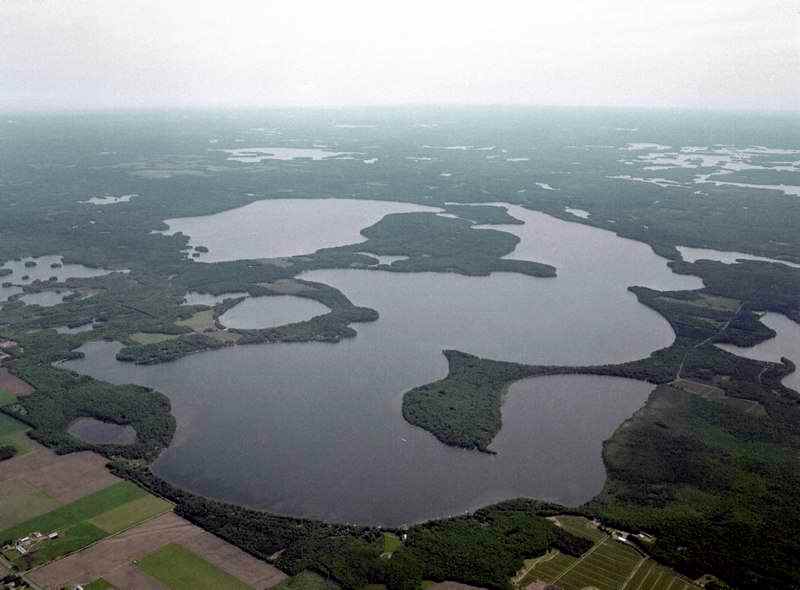 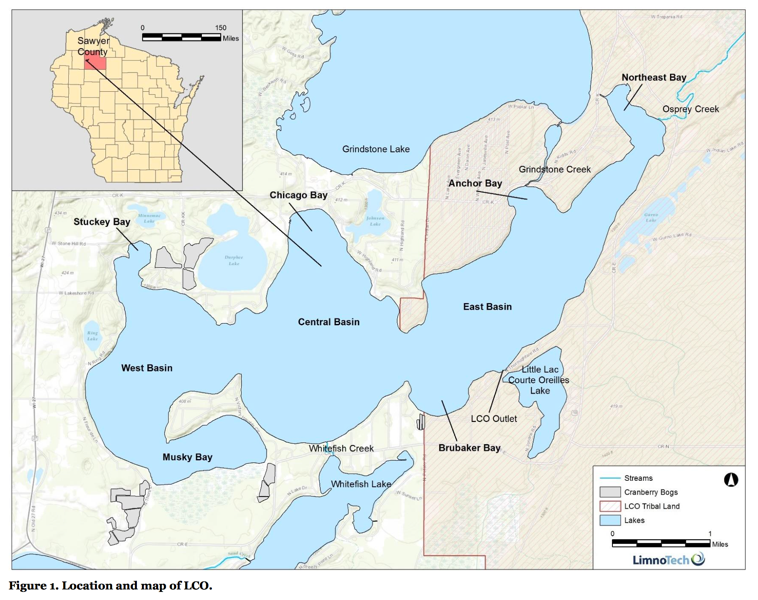 [Speaker Notes: 5,039 acre - 8th largest natural drainage lake in Wisconsin
Max. depth—95 ft ,  Avg. depth -- 35 ft
LCO Band of Lake Superior Chippewa:
Tribal enrollment is nearly 6,000 (60% live on or near LCO) 
Tribe occupies ~ 69,000 ac
Tribal Conservation Dept.
Essential partner in the preservation of LCO with major input on water quality testing since mid-1990s]
LCO Band of Lake Superior Chippewa
Tribe occupies ~ 69,000 ac

Most of NW Wisconsin is part of Ceded Territory 

Tribal enrollment is nearly 6,000 (60% live on or near LCO) 

Tribal Conservation Dept.
Essential partner in the preservation of LCO with major input on water quality testing since mid-1990s
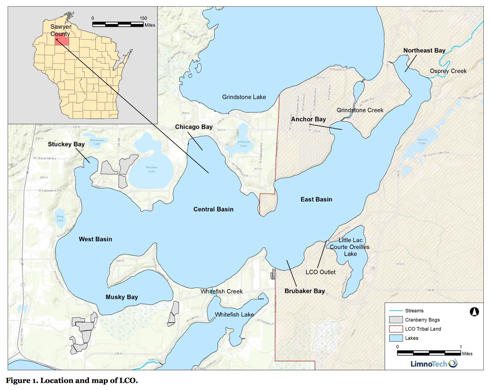 Upper Couderay River Watershed
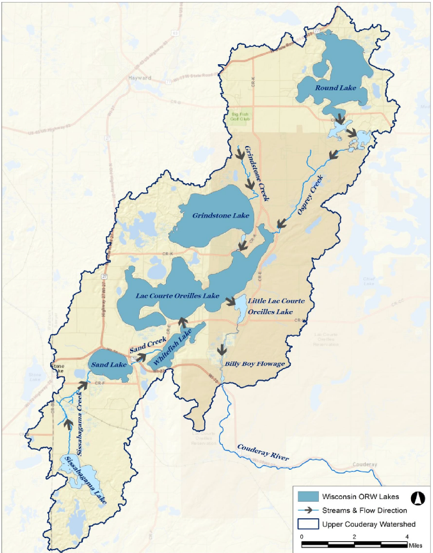 68,990 ac

Forested (61%) 

Agricultural (12%) 
 
Developed (9%) 

Grassland/Pasture/Shrubland (5%) 

Open Water (7%) 

Wetlands (6%)
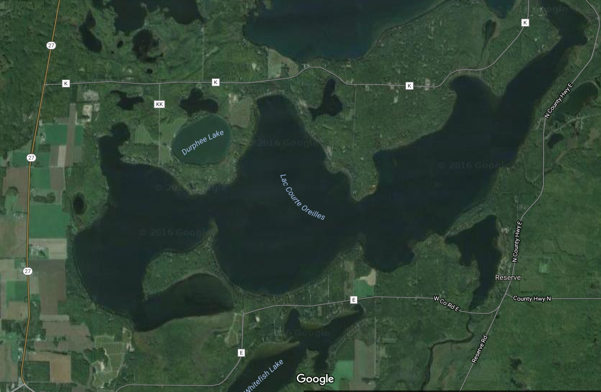 Five cranberry bogs totaling 169 acres are located within the direct drainage areas of Musky Bay, Stuckey Bay, West Basin, and East Basin. 

Additional cranberry bogs totaling 111 acres are located in the direct drainage to Sissabagama Lake
Lac Courte Oreilles
- a very sensitive lake -
Classified as an oligotrophic, Outstanding Resource Water (ORW)

Of Wisconsin’s 15,000 lakes and impoundments, 103 are designated as ORW—fewer than 1%

The ORW designation is intended to meet federal Clean Water Act obligations requiring Wisconsin to adopt an “antidegradation” policy that is designed to prevent any lowering of water quality – especially in those waters having significant ecological or cultural value.

Protected by Wisconsin’s antidegradation rule (WAC NR 207.03(3))
Lac Courte Oreilles
- a very sensitive lake -
LCO is a stratified, two-story cold-water fishery
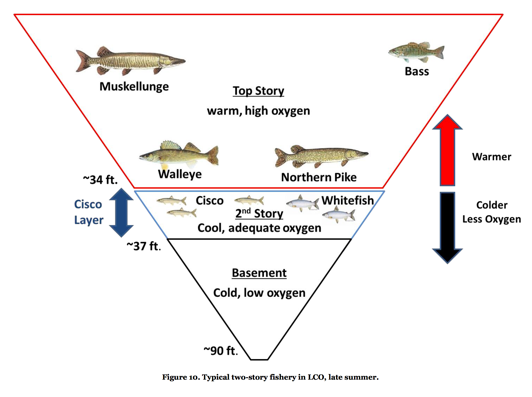 One of about 5 such lakes in Wisconsin with self-sustaining populations of both whitefish and cisco

A TP criterion of 15 μg/L is applied to these lakes in Wisconsin by administrative code
Real Estate, Taxes, Expenditures (2009)
Lac Courte Oreilles

$331 million tabulated Fair Market Value
~ 85% seasonal, 15% year-round residents
 
$2.9 million local taxes

Associated expenditures from residents and vacationers ~$9.8 million to $14.8 million per year 


Watershed  

$1.18 Billion dollars FMV

$10.4 million local taxes
[Speaker Notes: ~$2 million  cranberry - FMV 
~$15,000 cranberry – taxes]
Courte Oreilles Lakes Association (COLA)
Lac Courte Oreilles Protective Association formed ~1960s

Concerns about water quality, clarity, water levels, native plants and animals

In 1995 COLA established as the official lake organization

Funded first lake study of water quality – BARR study (1996)  to establish a baseline nutrient evaluation

>400 members out of ~800 non-tribal lake properties
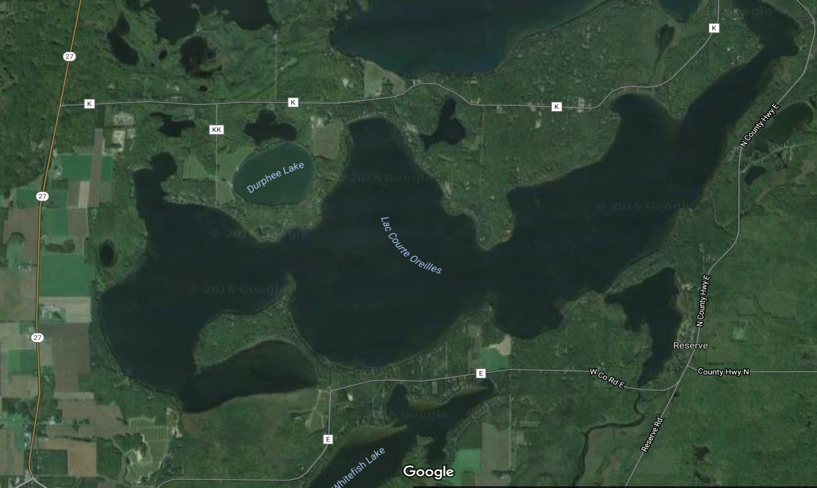 Cranberry bog discharges have a significant detrimental impact upon the water quality of LCO
Cranberry growers & their bogs
Cranberry farms are exempt from WDNR regulations related to water use - 1867 “Cranberry Law”

Cranberry bog discharges are considered to be exempt from the permit requirements established by the Clean Water Act – non-point sources of phosphorus

The Wisconsin State Cranberry Growers Association (WSCGA) advocates BMP #447  - tail water recovery systems

Of the 250 farms in WI only 12 use this BMP (as of 2009)
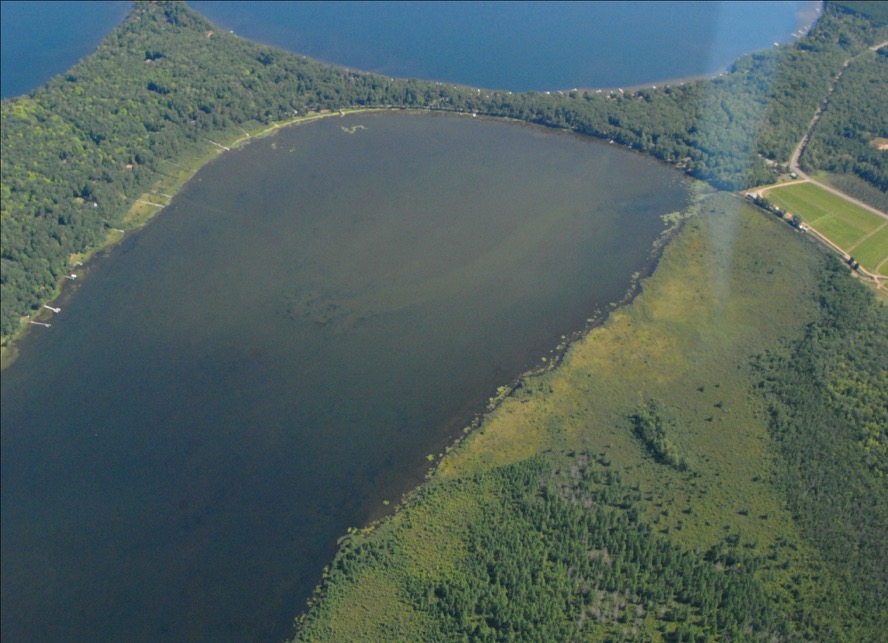 Musky Bay
August, 2008
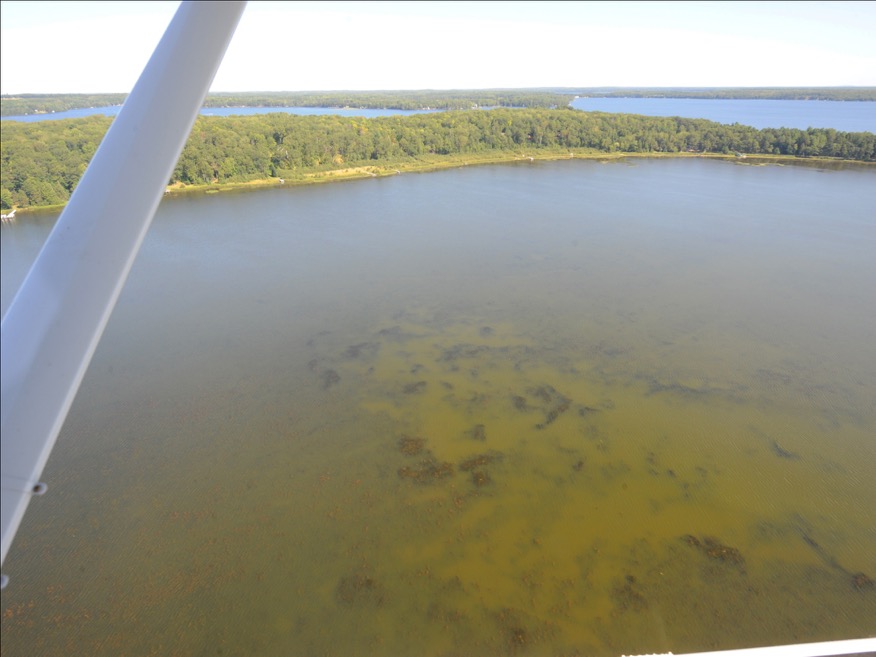 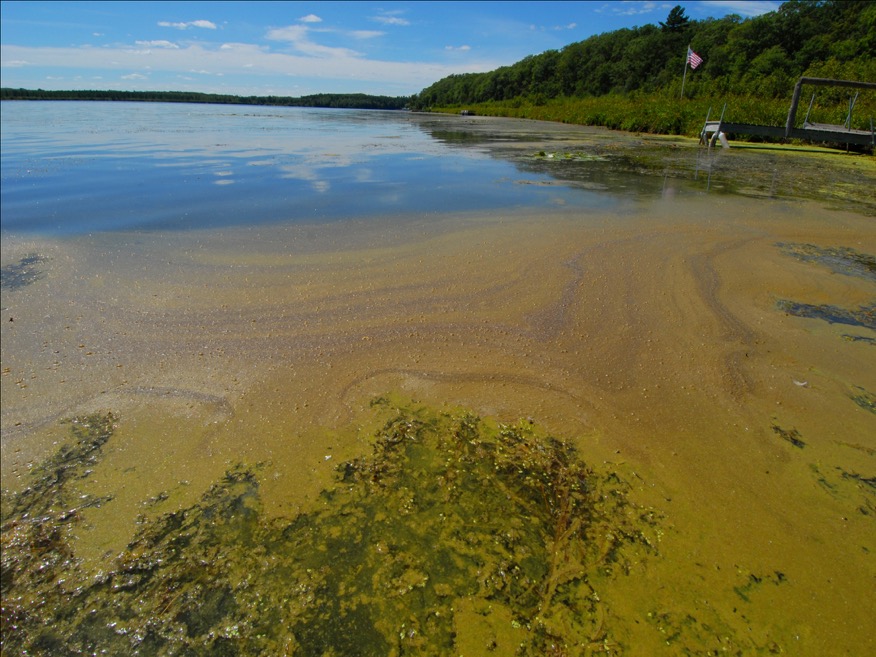 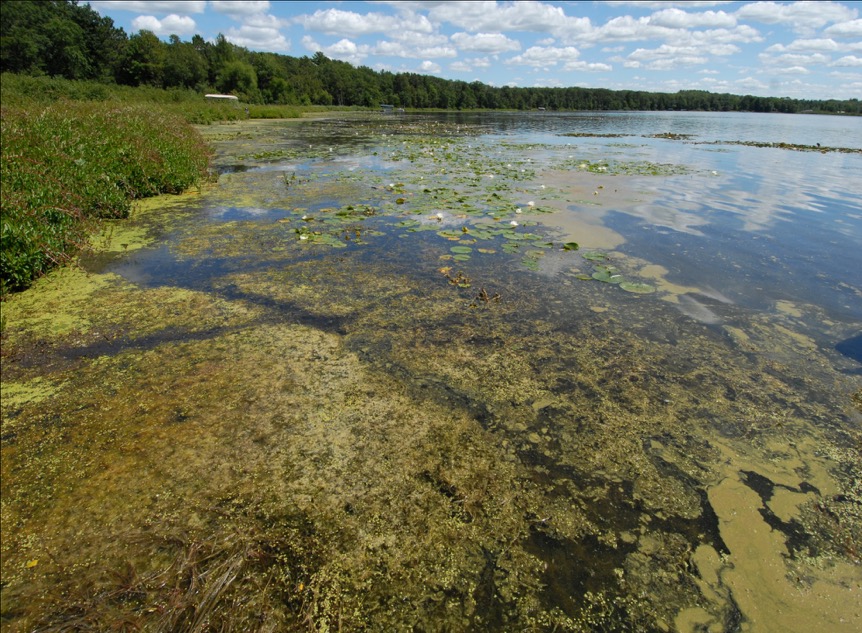 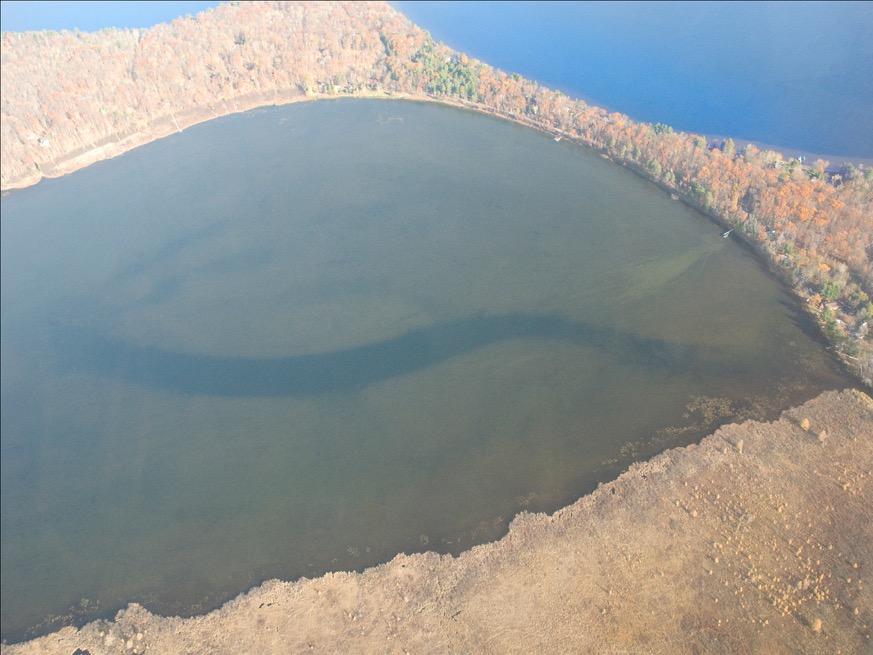 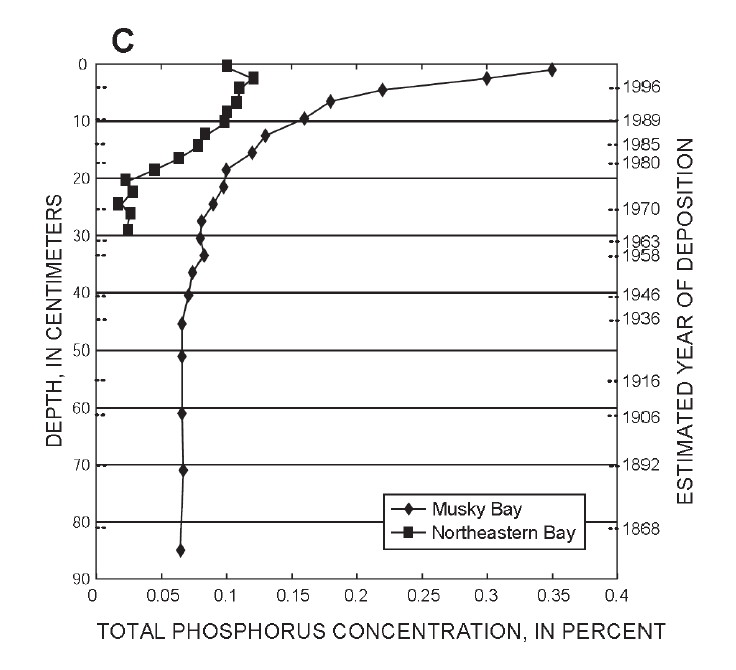 Historical water quality patterns in LCO were examined by USGS based on analyses of sediment cores collected in 1999 and 2001 

Since the 1980’s, phosphorus levels increased dramatically 

Best estimate of pre-development total phosphorus = 10ug/L
[Speaker Notes: Phosphorus concentrations in sediments of Musky Bay and Northeastern Bay, LCO with estimated date of deposition for the Musky Bay profile only.]
Musky Bay
Interplay between Wisconsin’s "Right to Farm Act” and an alleged nuisance on a public waterway

"There is perhaps no more impenetrable jungle in the entire law than that which surrounds the word 'nuisance'.” - Judge John P. Anderson
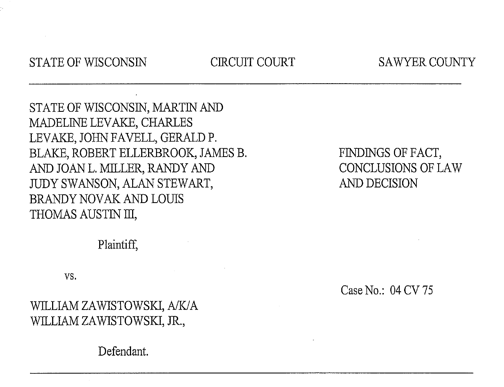 Musky Bay
“… Zawistowski can no longer hide behind a veil of self-imposed ignorance to the effects his cranberry operation is having on Musky Bay. His actions are beginning to interfere with a protected right, and the public is not without the ability to intervene, should the interference reach unreasonable levels. While Zawistowski may continue his operations as is, he does so at his own risk.” 

- Judge John P. Anderson, April 5, 2006
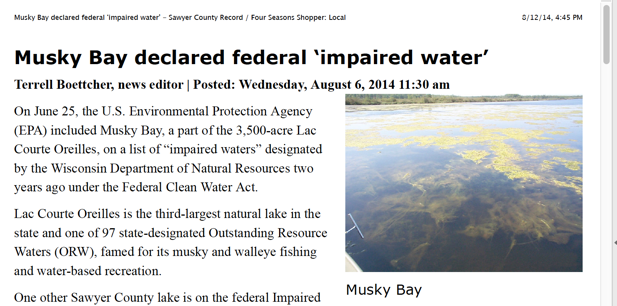 2007 - COLA requested impaired water status for Musky Bay from WDNR and EPA

2014 - Seven years and three listing cycles later, Musky Bay was finally designated as impaired for total P by WDNR and EPA

2016 - COLA requested impaired water status for entire lake
[Speaker Notes: 1295 IW listings as of 2016, 209 added for 2016 (61% based on P)]
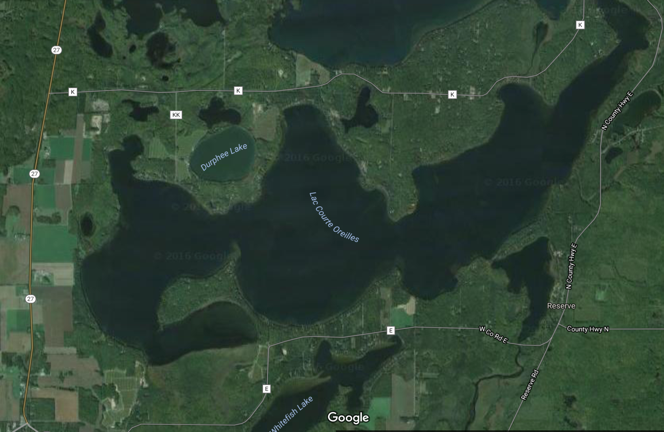 WDNR considers Musky Bay to be separate and distinct from LCO and is a shallow (non-stratified) drainage lake

The applicable TP criterion for this class of lakes is 40 μg/L
[Speaker Notes: 1295 IW listings as of 2016, 209 added for 2016 (61% based on P)]
Hydrodynamic Model
[Click to animate]
Predicted dye concentrations in LCO at two-week intervals following release of 100 mg/L in Musky Bay on June 1 
 

50% mix of water from Musky Bay to a large portion of the rest of the lake in as little as two months.
Based upon the Environmental Fluid Dynamics Code (EFDC), a U.S. EPA-supported modeling framework
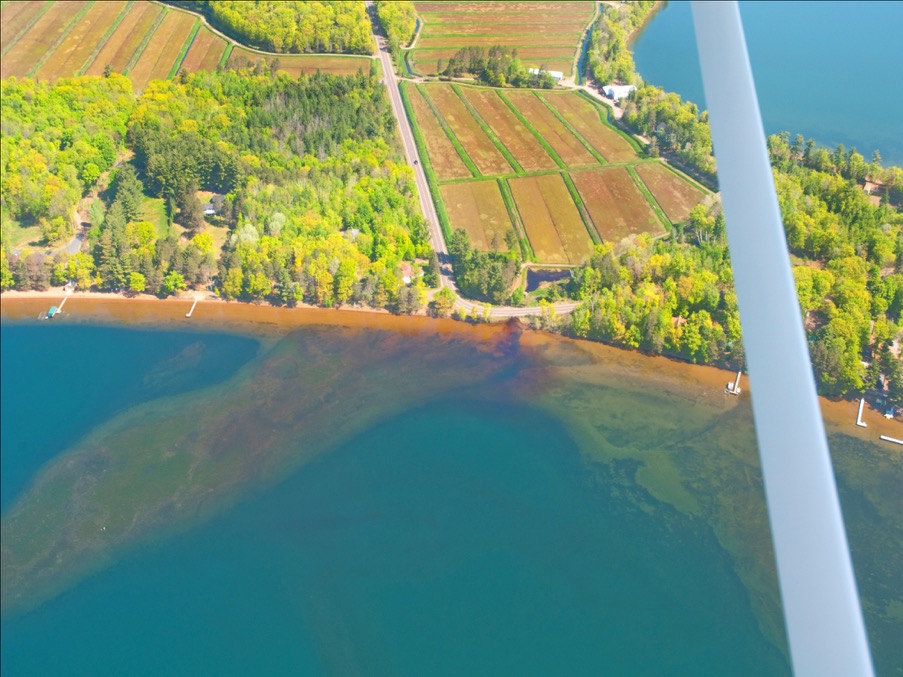 Stuckey Bay
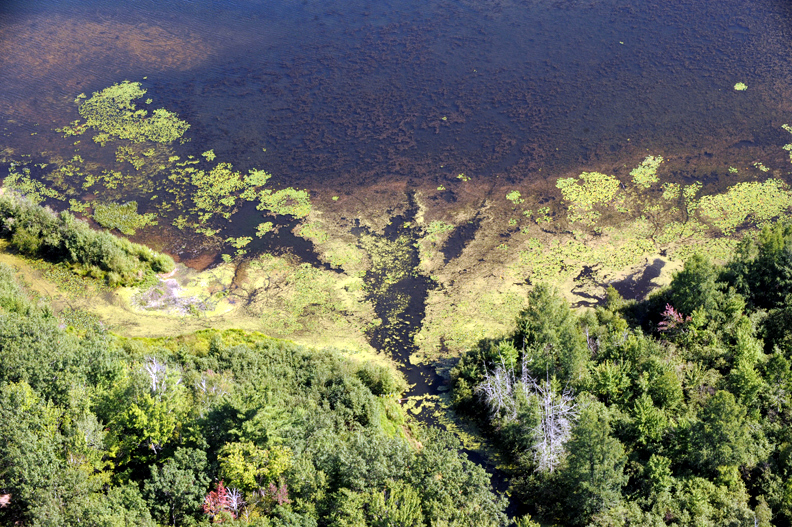 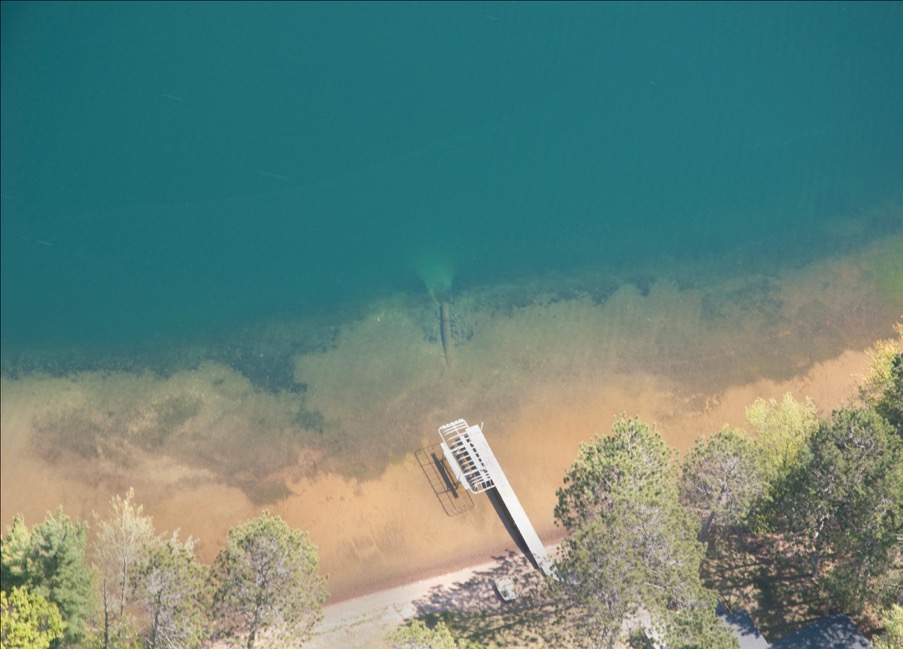 East shore
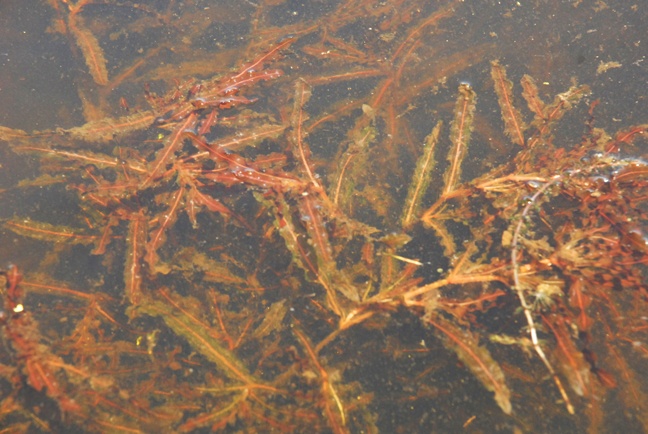 Curly leaf pondweed
Aquatic Invasive Species (AIS) in LCO
2009  CLP
2010 CLP
Curly Leaf Pondweed in LCO
AIS grant

Spot treatment with herbicide initiated in 2011 

Curly leaf pondweed in Musky Bay has now been reduced from 90+ acres to less than 10 acres in 2016.
[Speaker Notes: Aquathol-K® (active ingredient endothall) and granular Clearcast 2.7g® (active ingredient imazamox) to 2014]
Lac Courte Oreilles Foundation
The Lac Courte Oreilles Foundation Inc. (LCOFI) was founded in 2009 as a 501 (c) (3) non-profit

LCOFI is the money-generating arm: Money raised is put to work by COLA in the form of water quality improvement and study projects. 

LCOFI raises and uses funds to stop pollution, restore habitat,  research and study water quality issues, combat AIS, and educate people about proper lake stewardship

400+ donors have contributed >$700,000 since inception
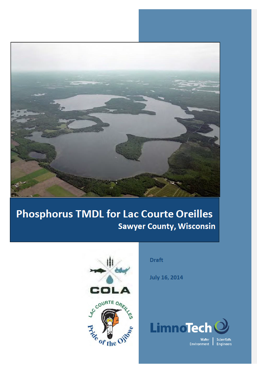 2011 - COLA and the LCO Tribe initiated a Total Maximum Daily Load study
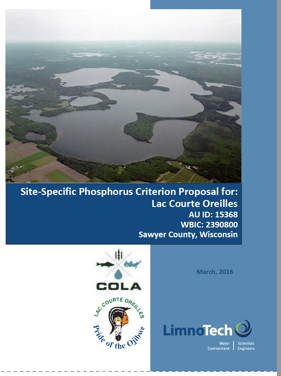 13+ years for WDNR to act

COLA funded ~$200,000 

COLA and the LCO Tribe followed up with a Site Specific Phosphorus Criterion proposal
[Speaker Notes: . LimnoTech is an independent water environment research and engineering firm based in Ann Arbor, MI, that regularly assists federal and state agencies, including the Wisconsin DNR, study lakes and streams across the country.]
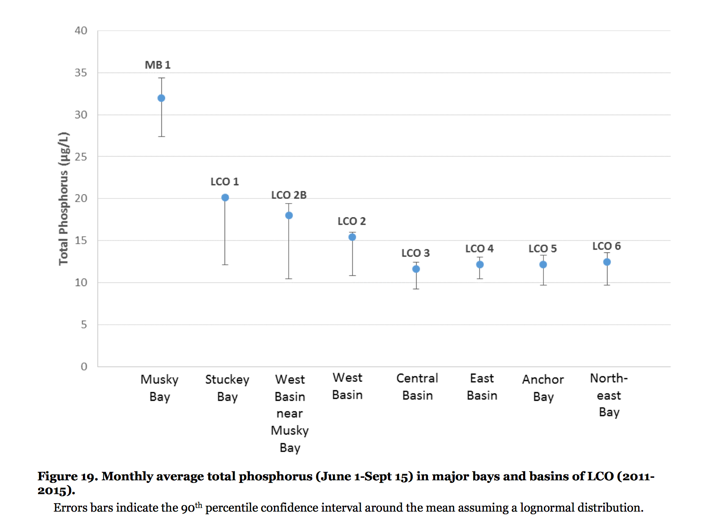 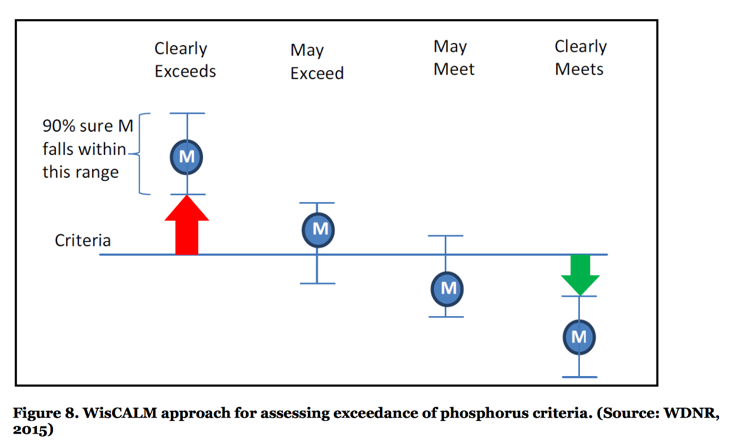 For LCO to be listed as impaired based solely on total phosphorus data, the average monthly total phosphorus must be greater than 22.5 μg/L – nearly 2x the current level of 13 μg/L!!
[Speaker Notes: “For a lake to be included on the 303(d) list as impaired and to have priority put on the development of a TMDL, using only total phosphorus data, the lower 90th percentile of the confidence interval around the mean must exceed the phosphorus criterion by more than 1.5 times (Figure 8). This basically means that for LCO to be listed as impaired based solely on total phosphorus data, there must be 95% certainty that the average monthly total phosphorus concentration is more than 150% of the current 15 μg/L criterion, or greater than 22.5 μg/L. Being 95% sure that total phosphorus is averaging greater than 22.5 μg/L in LCO is a high bar for determining impairment and taking needed steps to restore and protect the resource, especially considering LCO is an ORW.”]
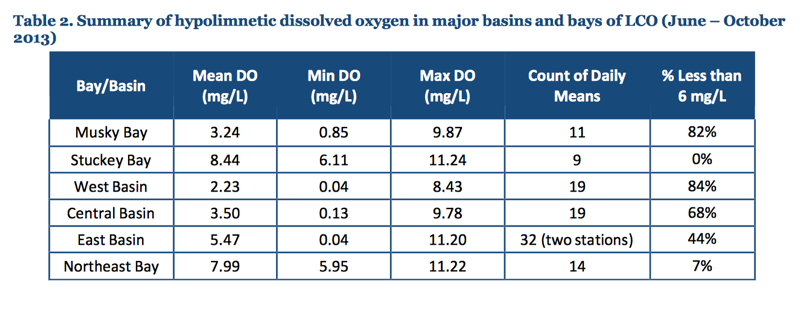 Significant extent and frequency of DO concentrations depressed below the 6 mg/L threshold for protection of a cold water fishery
[Speaker Notes: The Wisconsin Consolidated Assessment and Listing Methodology for 2014 (WisCALM; WDNR, 2013) specifies that for two-story lakes, the impairment threshold for dissolved oxygen is 5 mg/L in the epilimnion, and not less than 6 mg/L in the hypolimnion, where cold water species may be found. If 10% or more of all dissolved oxygen values are below the thresholds, the impairment threshold is exceeded. 
The U.S. EPA has issued guidance for establishing dissolved oxygen criteria (USEPA, 1986). For salmonid, or cold water fish, beyond the early life embryo and larval stages, 3 mg/L is the limit to avoid acute mortality, and 5 mg/L is the criteria for moderate production impairment.]
In order to comply with antidegradation of this ORW lake, the water quality goal has been set to a summer-wide average epilimnetic TP concentration of 10μg/L
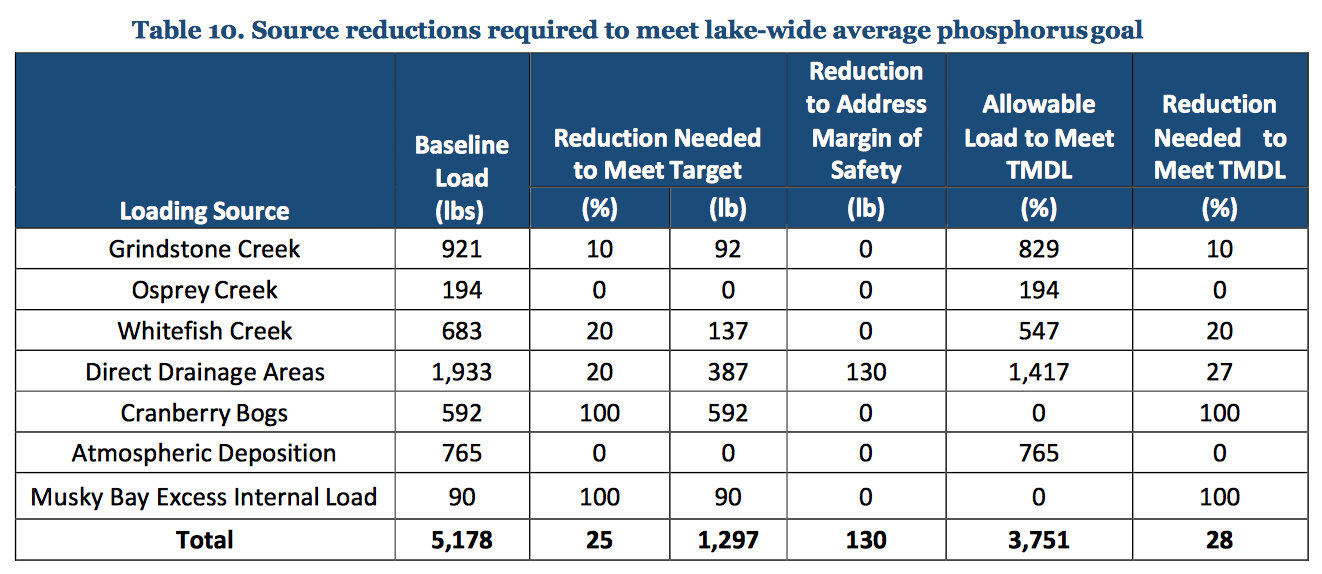 COLA spearheads a survey 
of septic systems
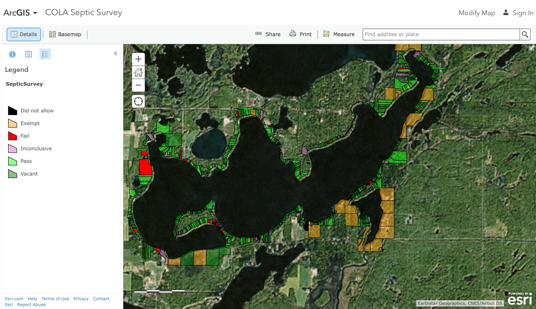 A 2013 survey showed that 50 septic systems out of 600 on LCO were not operating properly 

With the help of Sawyer County, LCO is now close to 100 percent compliance, with just a couple of systems needing to be replaced
Wetland & Shoreline Habitat Restoration Grant
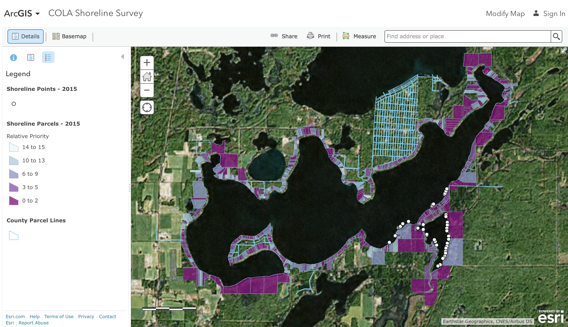 2015 – COLA received a $100,000 WDNR multi-year grant with 25% cost share for COLA

25 properties @ $4,000 each
Wetland & Shoreline Habitat Restoration Grant
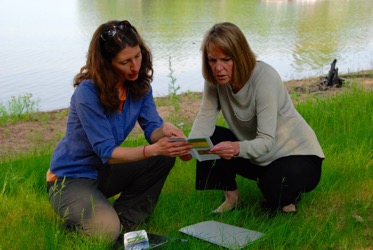 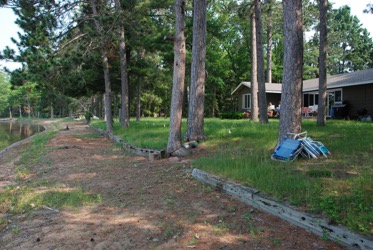 “COLA's long term goal is to establish shoreland buffer zones on 100 percent of the properties on the lakes and to be the catalyst for other watershed lakes to establish their buffer zones.”
Kris Sivertson, COLA President
[Speaker Notes: Act 55 prohibits counties from enacting shoreland zoning ordinances stronger than the state minimums.]
Agricultural Erosion Vulnerability Assessment
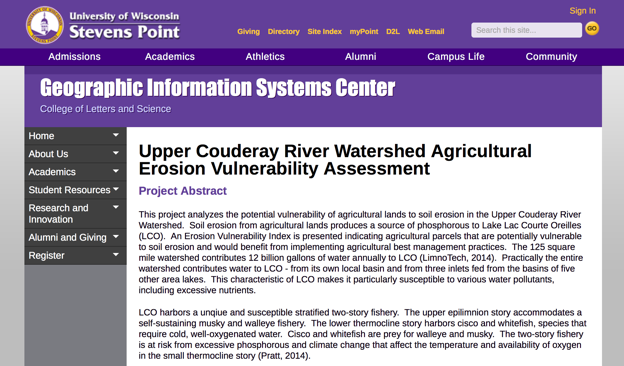 COLA and UW-SP have been working with Tim Seidl, Sawyer County Zoning and Conservation Department, and Ron Speiring, Natural Resources Conservation Service, Spooner. Doug Miskowiak is the UW-SP Project Director .
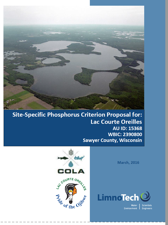 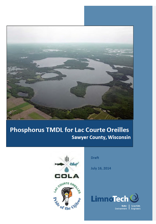 July, 2014 – COLA/LCO Tribe sent the TMDL and SSPC to the WDNR for review

December, 2014 - WDNR  suggested revisions and indicated that it will take 1½ years or more to develop procedural rules for reviewing SSCs

March 2016 – COLA/LCO Tribe submitted revised SSPC to WDNR and requested emergency rulemaking 

May 2016 - WDNR rejects COLA/LCO Tribe SSPC emergency rulemaking request and stated it will be two or more years before it can begin review SSC’s

June 2016 – COLA/LCO Tribe requested for judicial review of SSPC rejection
Nine Key Element Watershed Plan
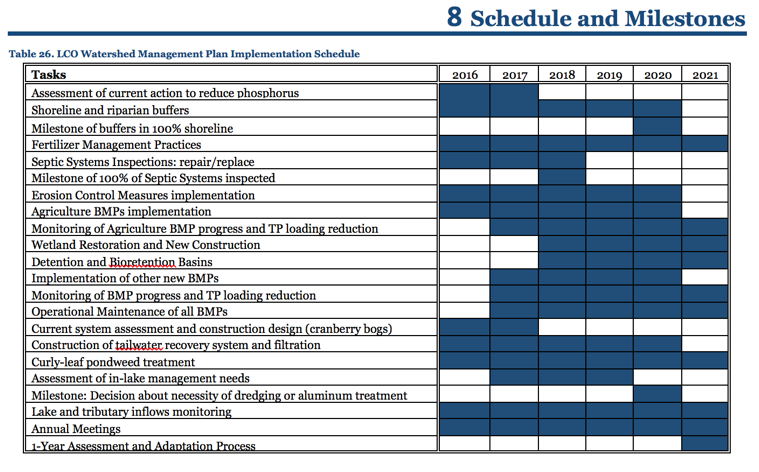 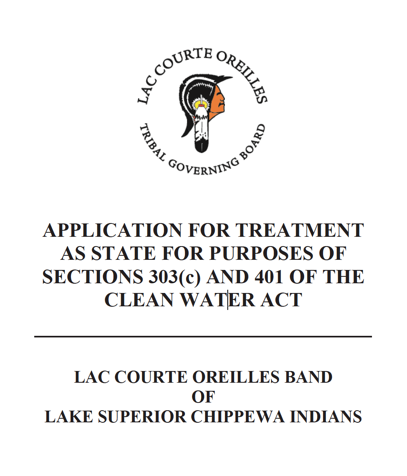 The Clean Water Act expressly provides for Indian tribes to play essentially the same role in Indian country that states do within state lands

Tribes shall be given “substantially” the same treatment as a state

LCO Tribe submitted application for TAS on July 25, 2016

If accepted, LCO Tribe will adopt the 10 ug/L standard for total P for its 1/3 portion of LCO
[Speaker Notes: The off-reservation portion of LCO is located within the 1837 Treaty Territory
that reserves and protects the Tribe’s fishing, gathering and hunting rights]
Supplement to financial assistance available from the Natural Resources Conservation Service

Construction of new closed systems, not as reimbursement for past work
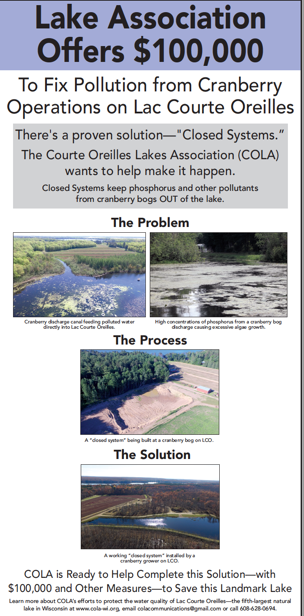 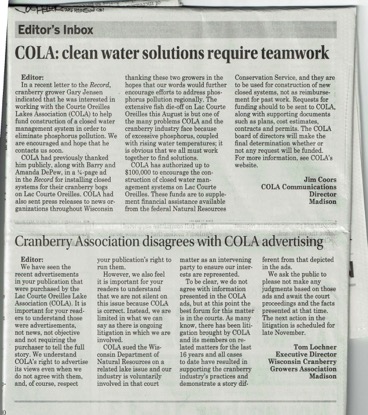 In the meantime ….
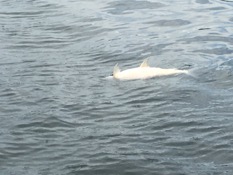 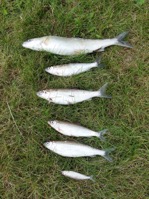 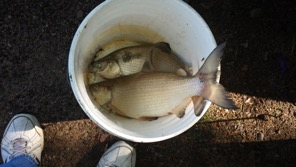 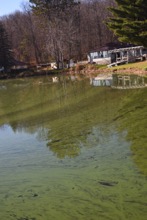 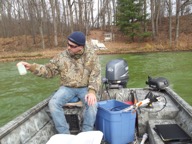 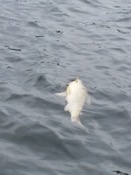 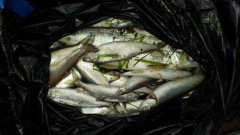 August 2016 - extensive cisco and whitefish die off 

November 2016 – blue-green algal bloom
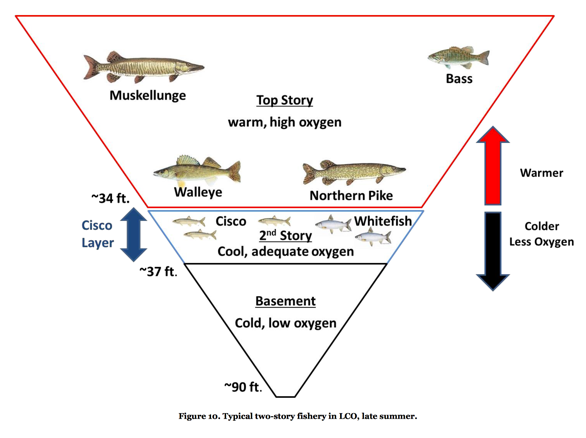 Probable cause of the fish kill was the elimination of suitable habitat for whitefish and cisco survival

Fish died from either thermal stress caused by high temperature or suffocation from lack of oxygen
[Speaker Notes: The band of water that included at least 3 mg/L dissolved oxygen and water temperatures less than 73° F was virtually eliminated throughout LCO at the time of the observed fish kill. 

Maintaining minimum habitat conditions closer to a combination of 73° F and 6 mg/L dissolved oxygen is needed for cisco, and 66° F and 6 mg/L dissolved oxygen is needed to protect the resident whitefish in LCO.]
BARR study  - 1996

Anderson decision - 2006

Requested Impaired Water status based on total P from EPA – 2007

Lac Courte Oreilles Foundation formed - 2009

Lake Management Plan – February 2011

Initiated TMDL study – 2011 ($200,000)

Initial AIS grant – 2011

Septic Survey - 2013

Impaired Waters final designation by EPA and WDNR – June 2014

TMDL and SSPC submitted to WDNR – July 2014

WDNR responds with suggested revisions – December 2014

Shoreland restoration grant - 2015

Revised SSPC and TMDL submitted to WDNR– March 2016 
	requesting emergency rulemaking

Rejection of SSPC by WDNR – May 2016
	WDNR suggests dropping TMDL and preparing 9-key element plan 

Request for Judicial Review – June 2016

TAS submittal to EPA by LCO Tribe – July 2016

Draft 9-point plan prepared - 

TAS in place -
Timeline